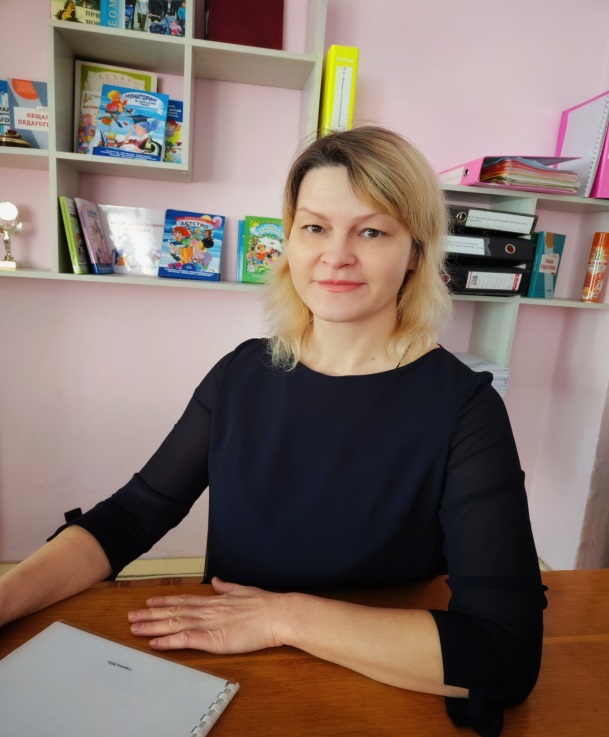 ФОТО
«Школа молодого педагога, как одна из форм наставничества»
Шлычкова Ольга Васильевна
 
Старший воспитатель

Муниципальное дошкольное образовательное учреждение
«Детский сад №20 комбинированного вида», городской округ Саранск
С 2001 года являюсь руководителем «Школы молодого педагога», стараюсь  уделять достаточное внимание начинающим воспитателям, их подготовке, профессиональному становлению, личностному развитию в дошкольном образовательном учреждении.
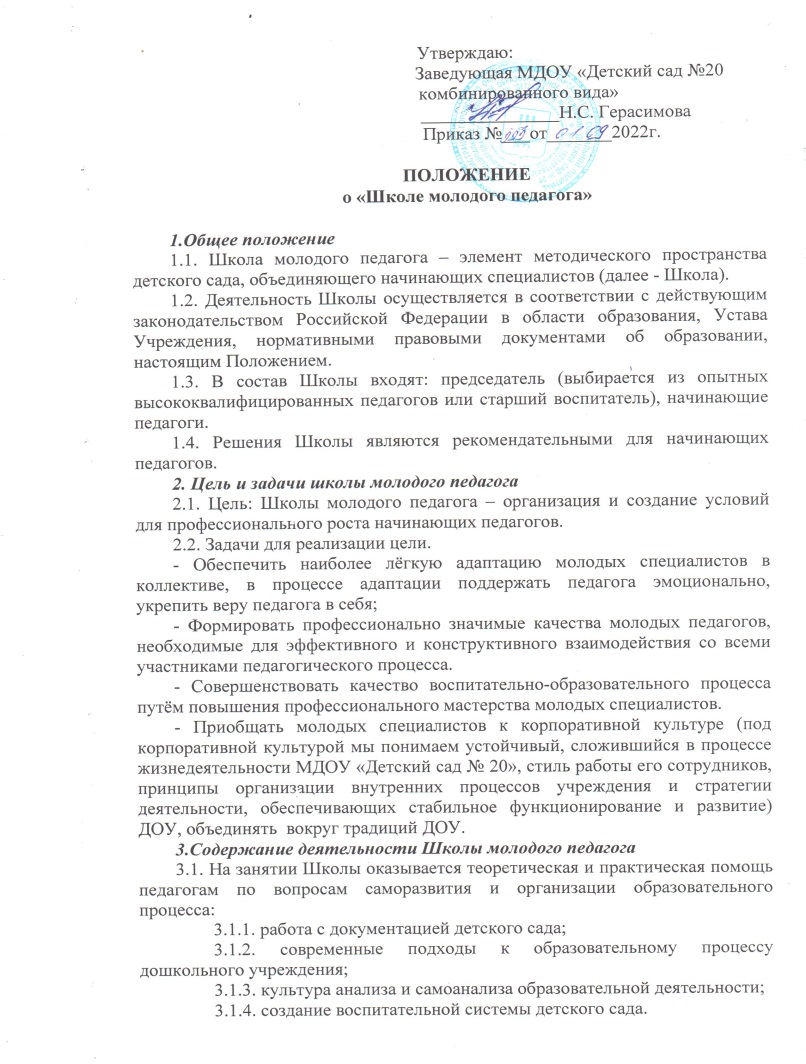 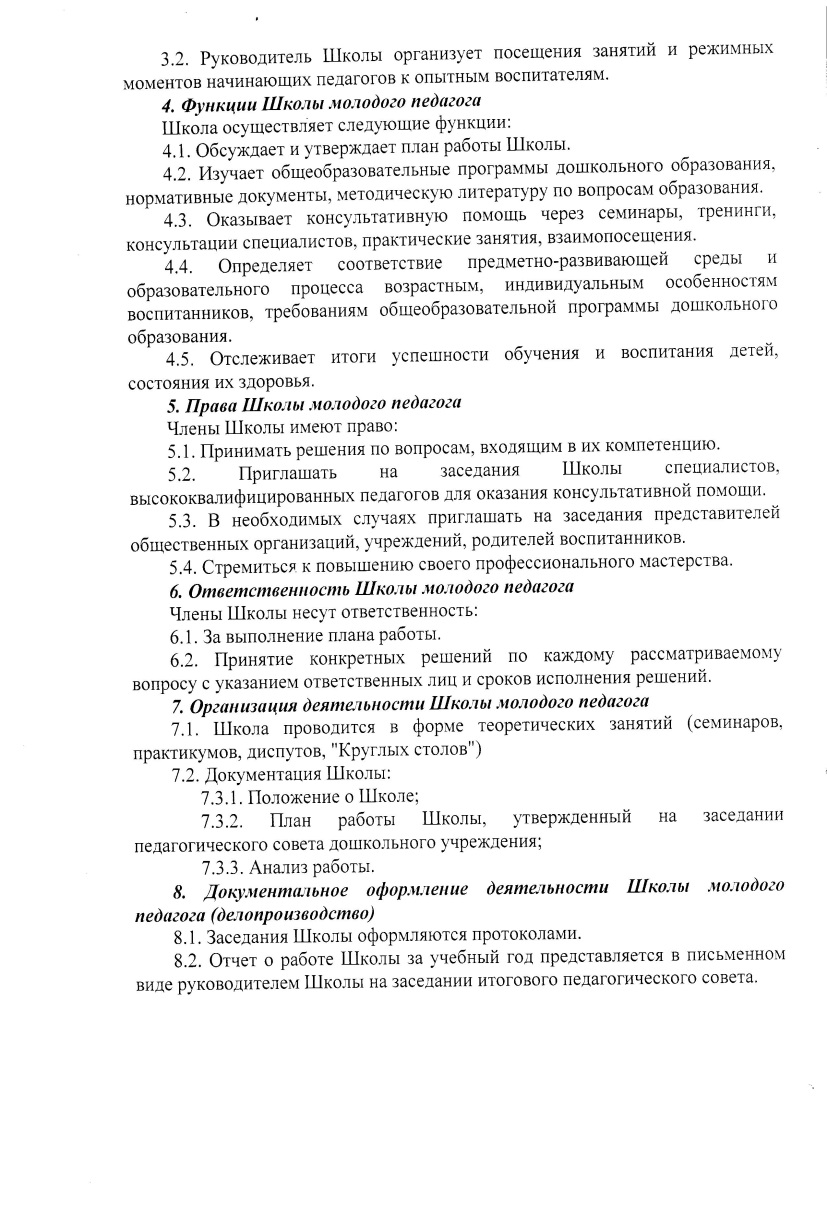 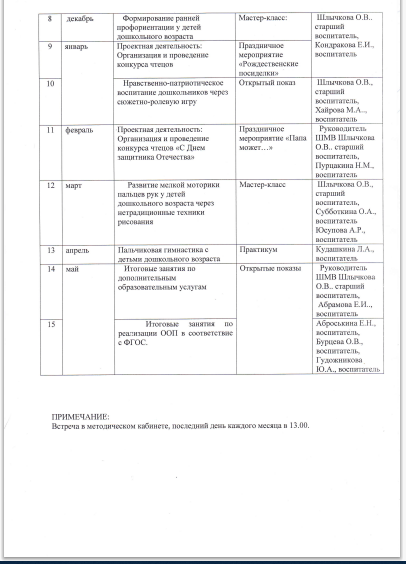 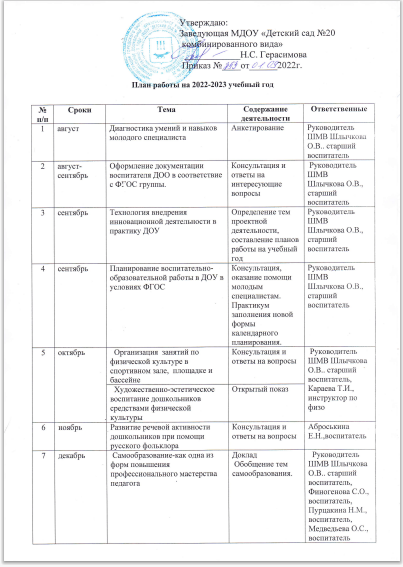 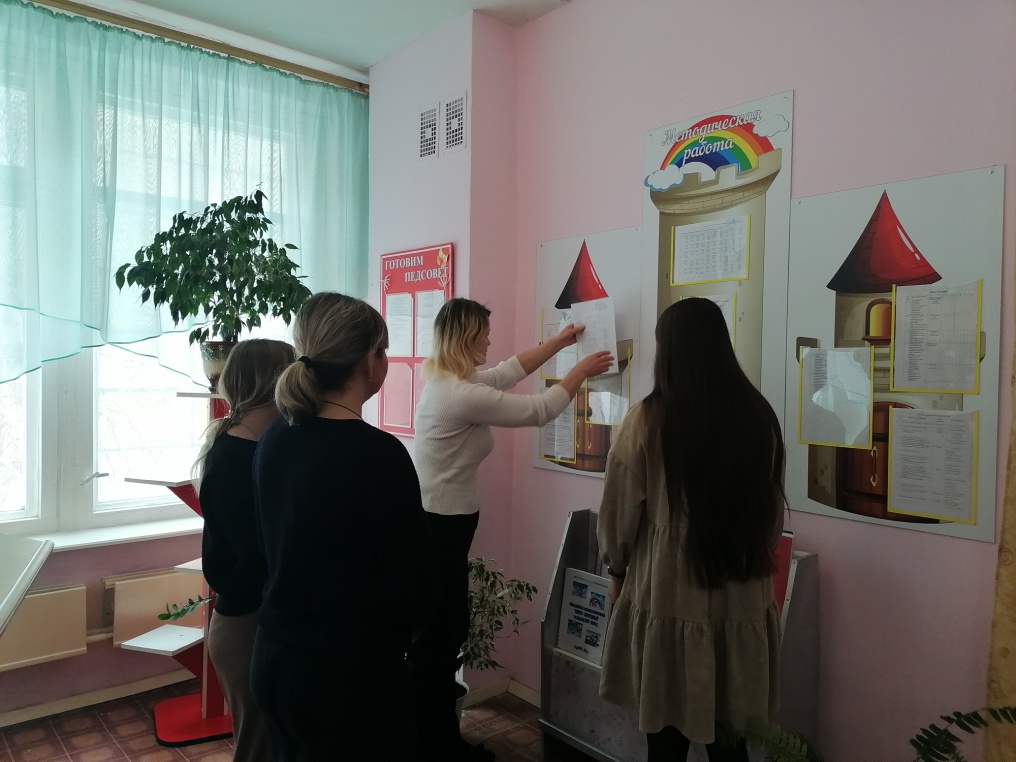 Школа молодого педагога – элемент 
методического пространства детского сада,
объединяющего начинающих специалистов.
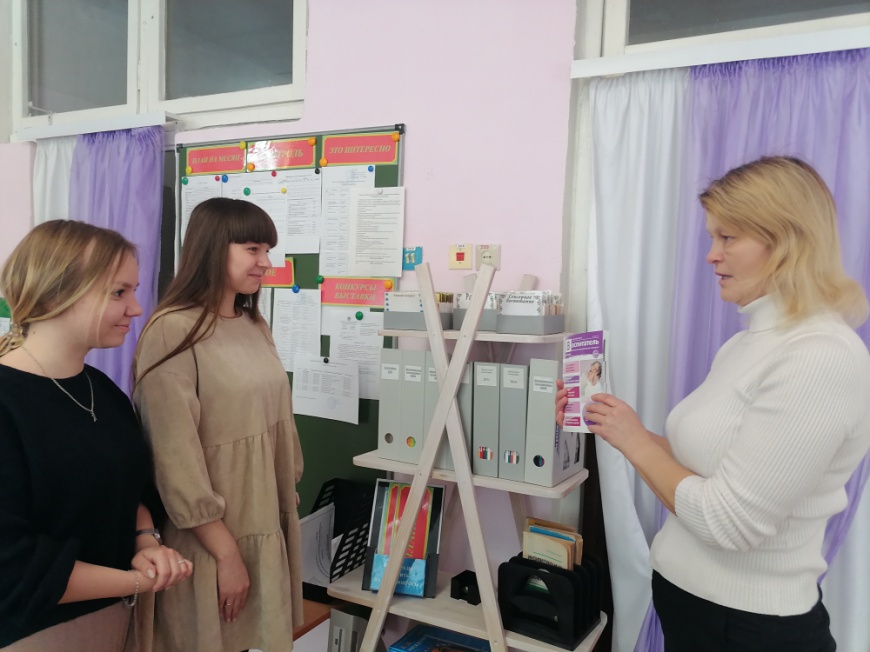 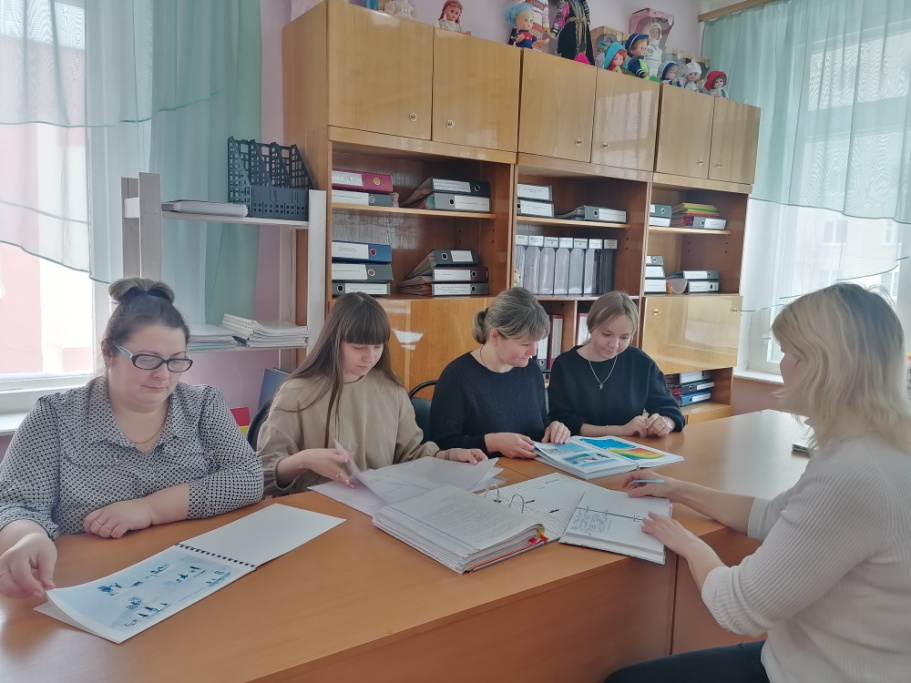 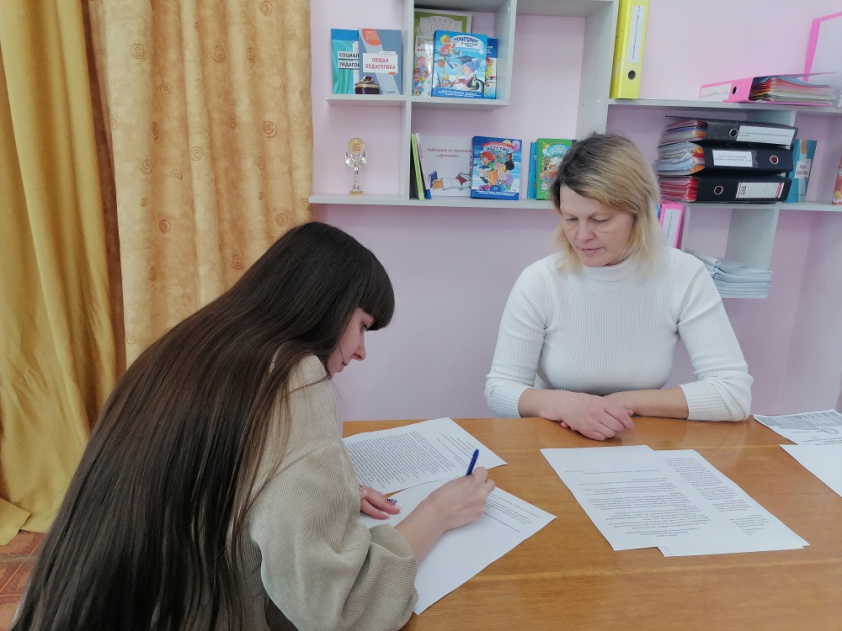 МОИ РАЗРАБОТКИ
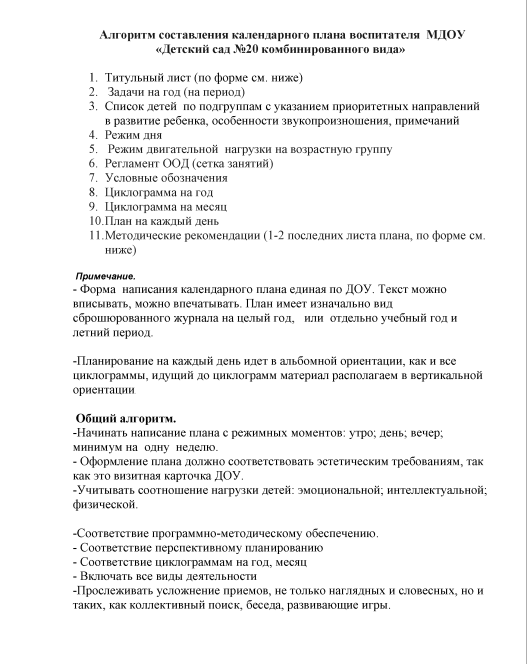 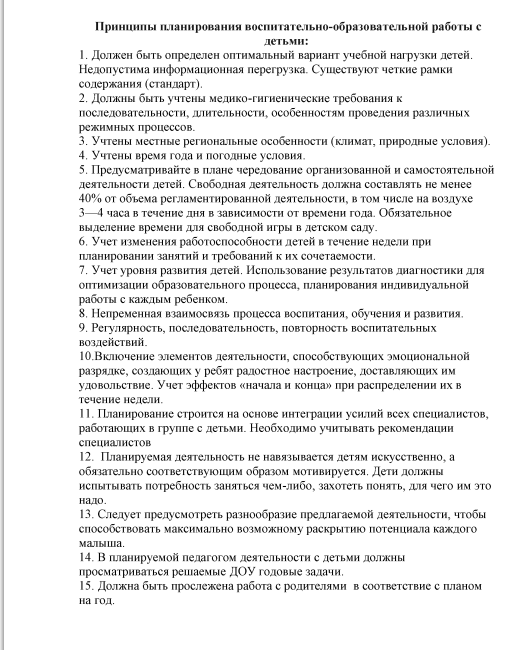 МОИ РАЗРАБОТКИ
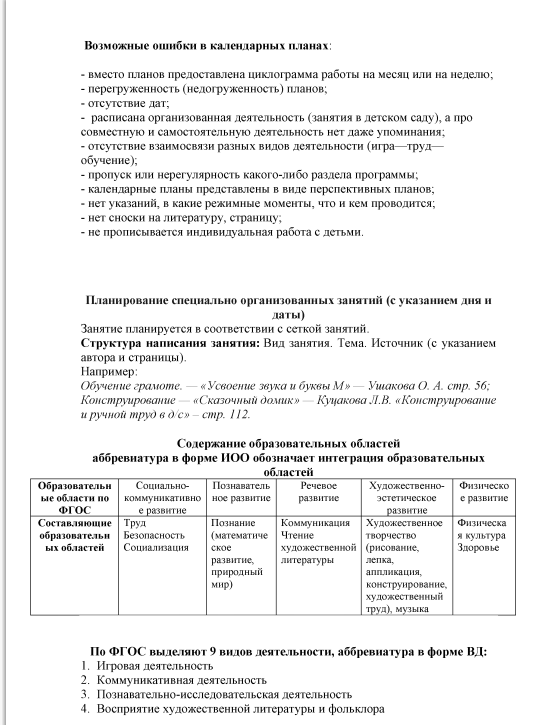 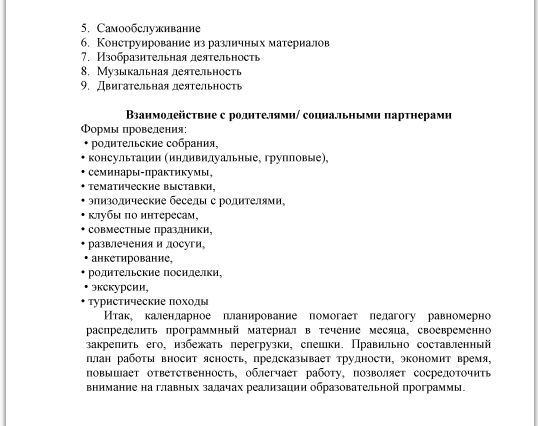 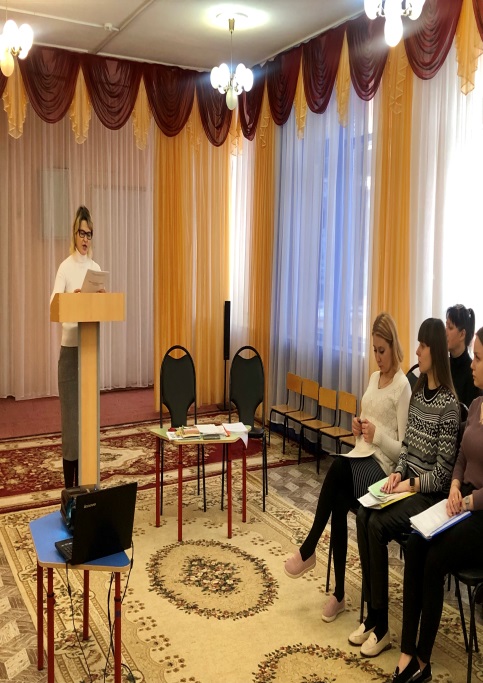 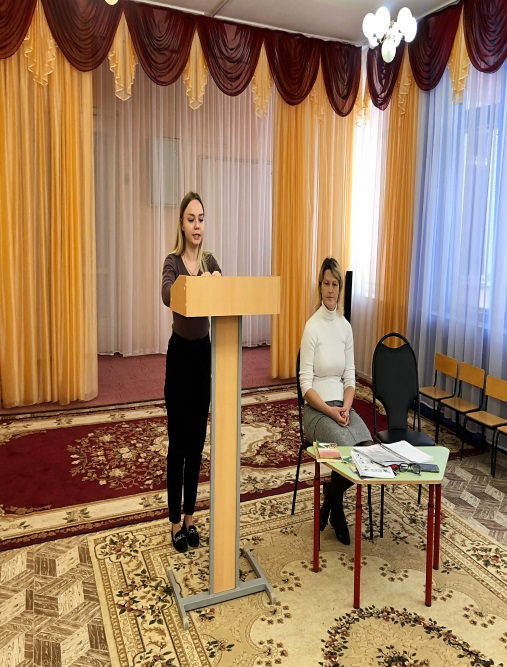 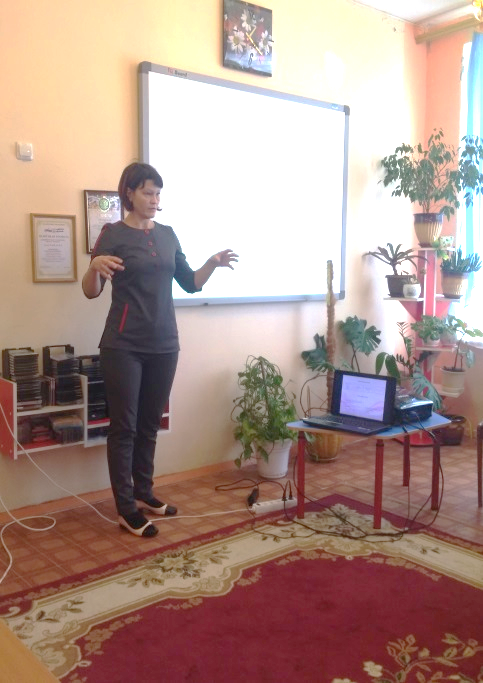 Под моим руководством находятся не только начинающие педагоги ,но и педагоги наставники. Система работы с педагогами МДОУ «Детский сад № 20 комбинированного вида» г.о.Саранск.
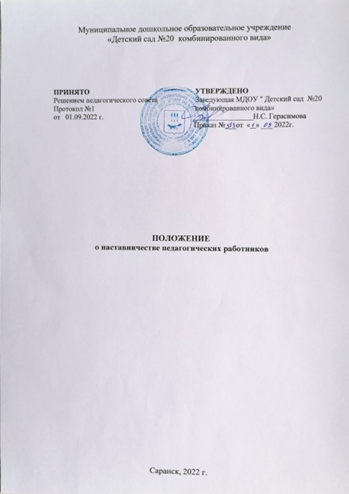 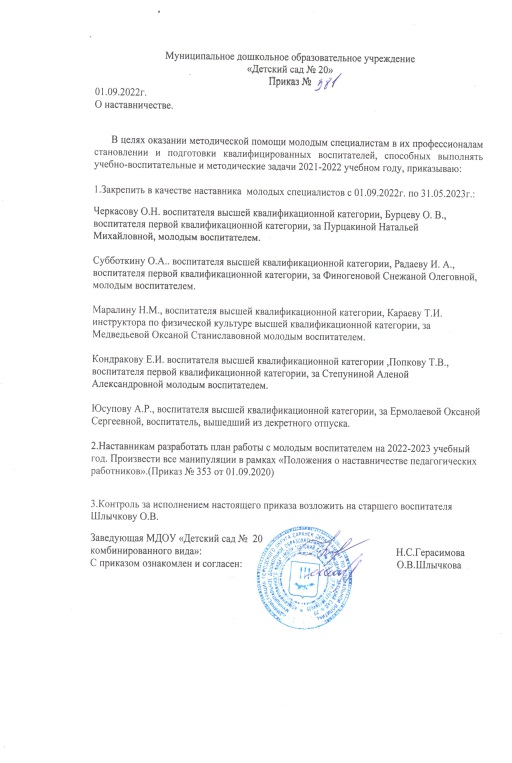 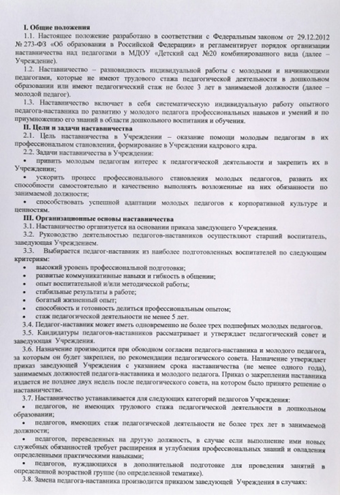 Под моим руководством находятся не только начинающие педагоги ,но и педагоги наставники. Система работы с педагогами МДОУ «Детский сад № 20 комбинированного вида» г.о.Саранск.
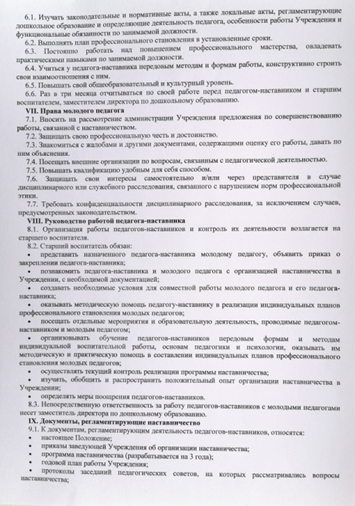 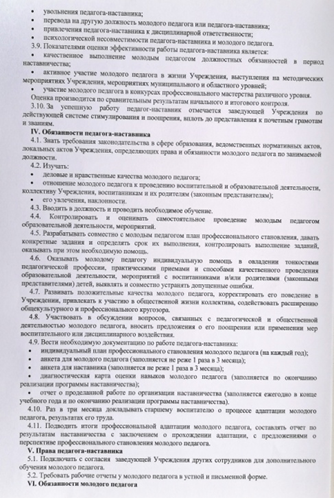 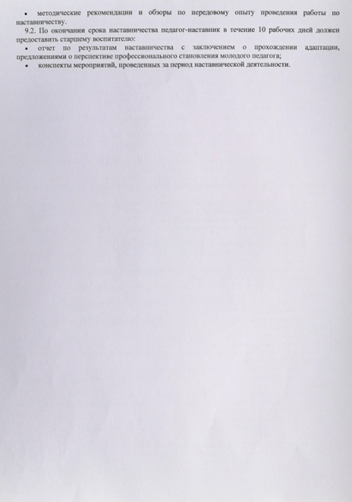 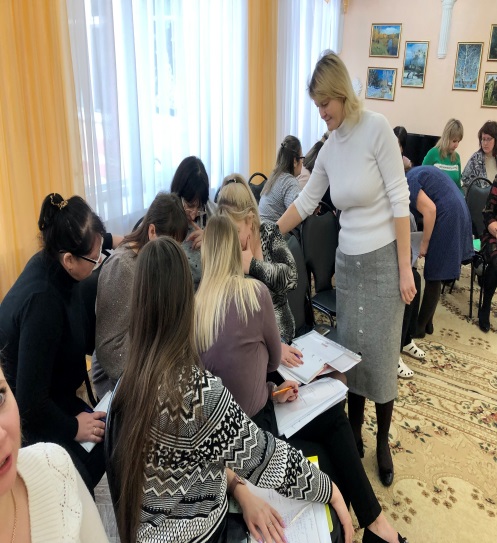 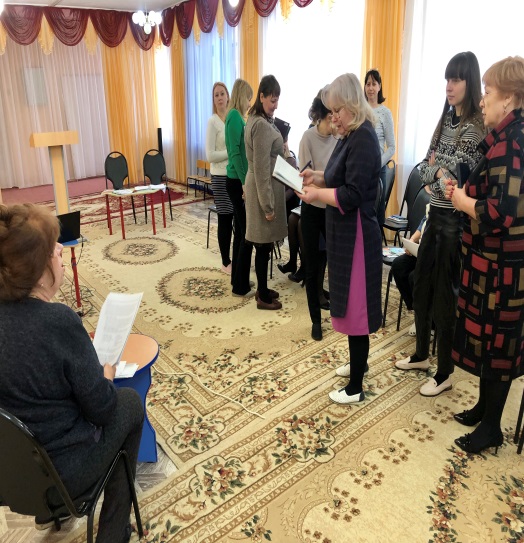 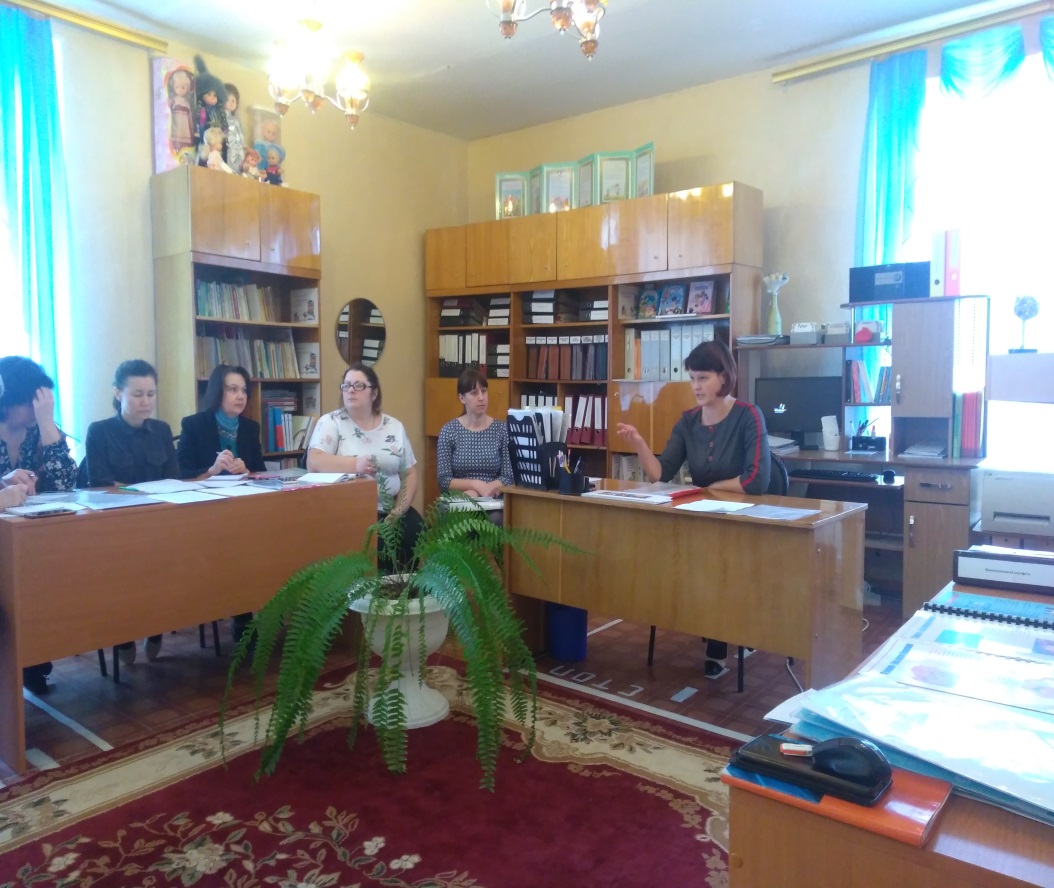 Под моим руководством проходит подготовка и проведение  мероприятий  с педагогами  мастер-класс :
«Формы и методы работы с дошкольниками
по ранней профориентации -  кейс –технология»: воспитатель Кондракова Е.И.
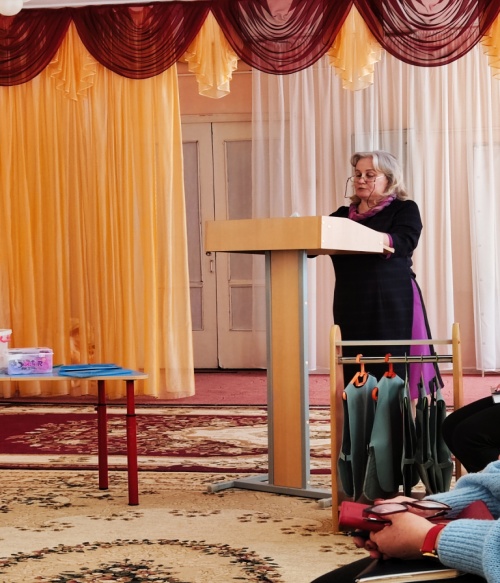 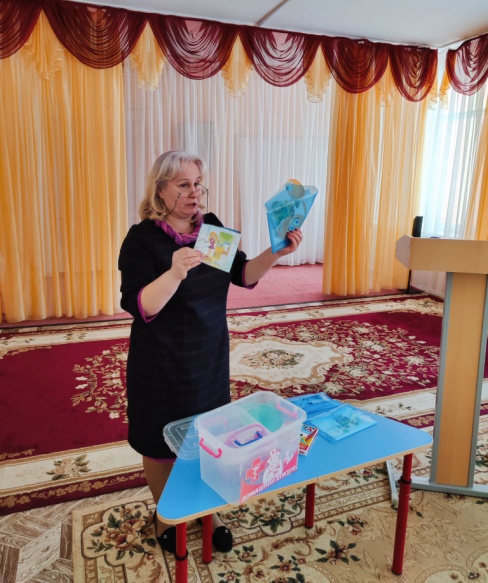 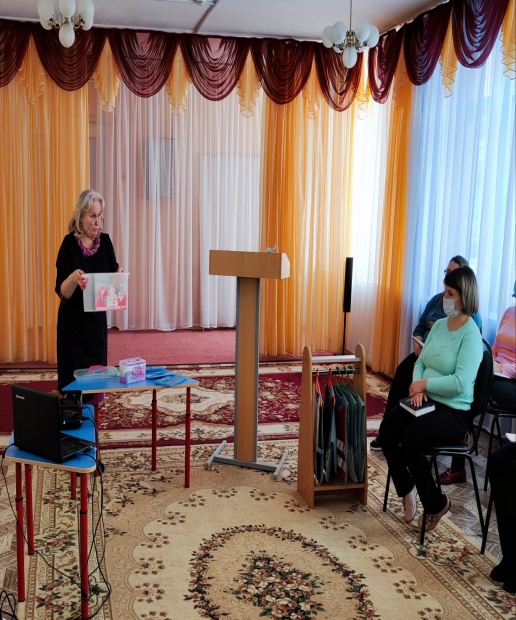 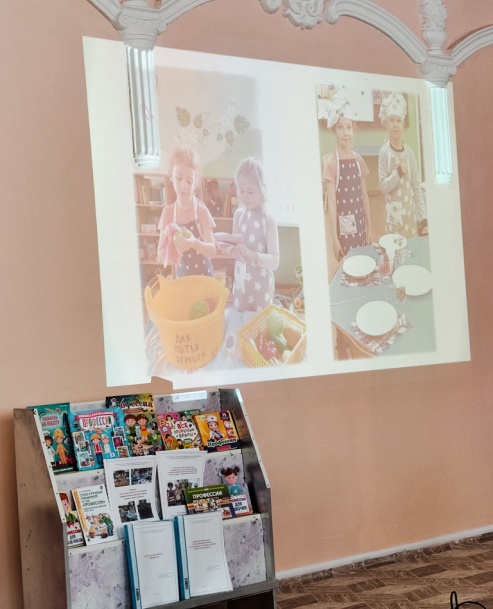 В рамках инновационной деятельности «Художественно-эстетическое образование детей дошкольного возраста посредством проектной деятельности»  разработала проект «Конкурс чтецов», где и являюсь председателем  жюри.
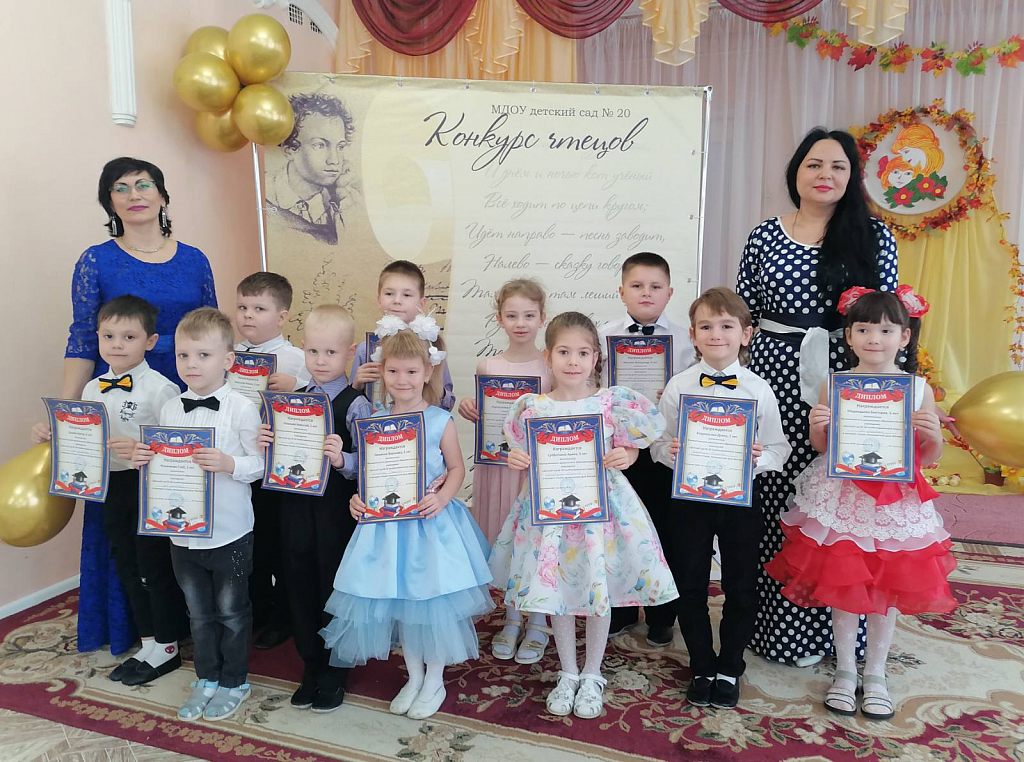 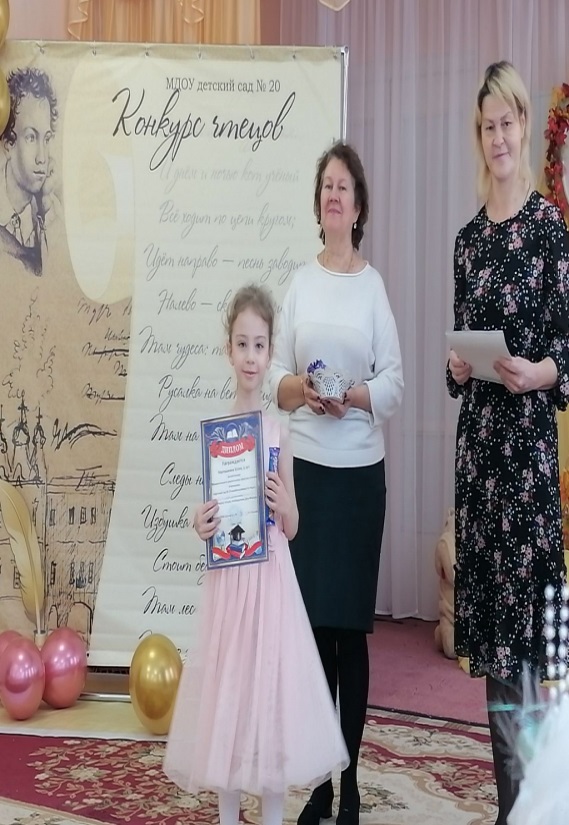 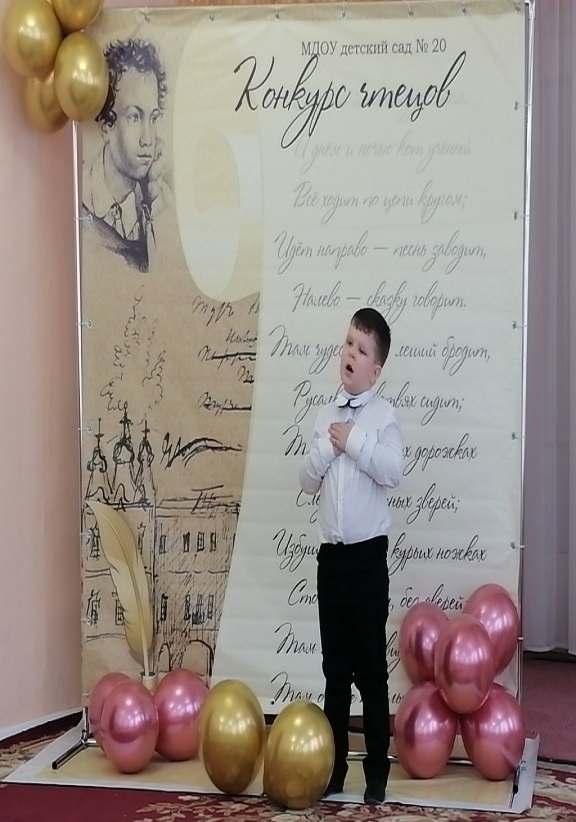 конкурс чтецов "Рождественские встречи".
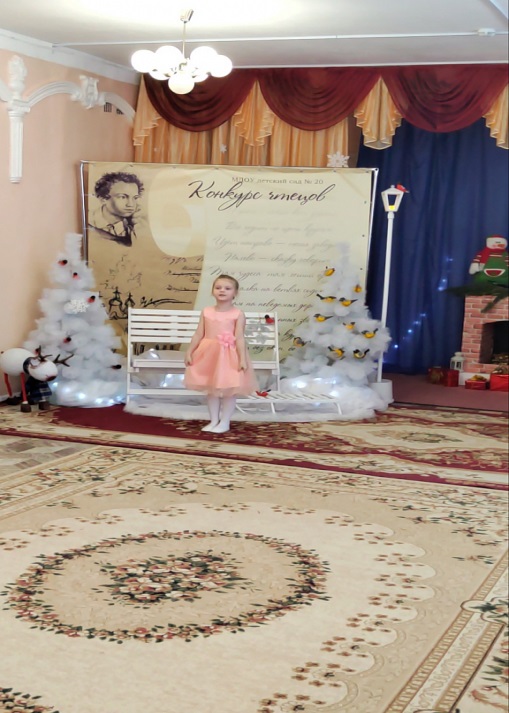 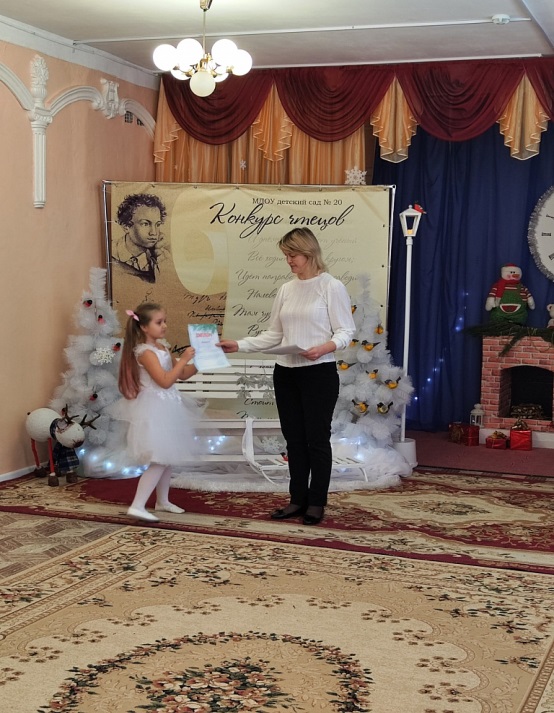 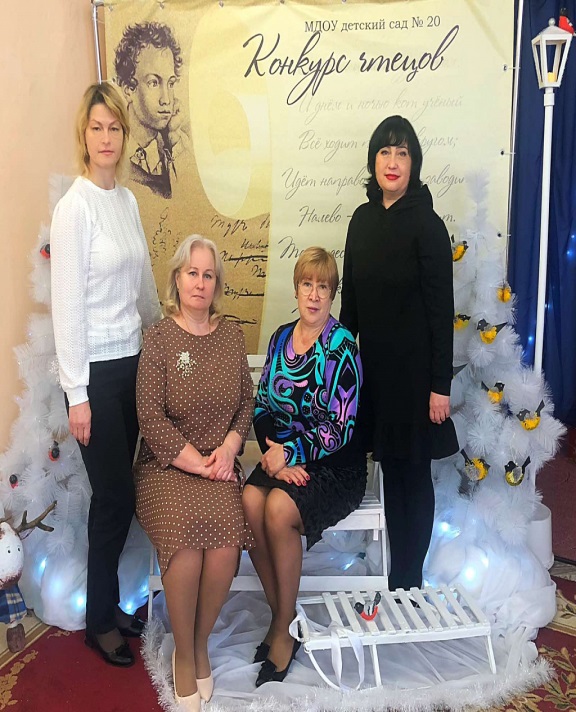 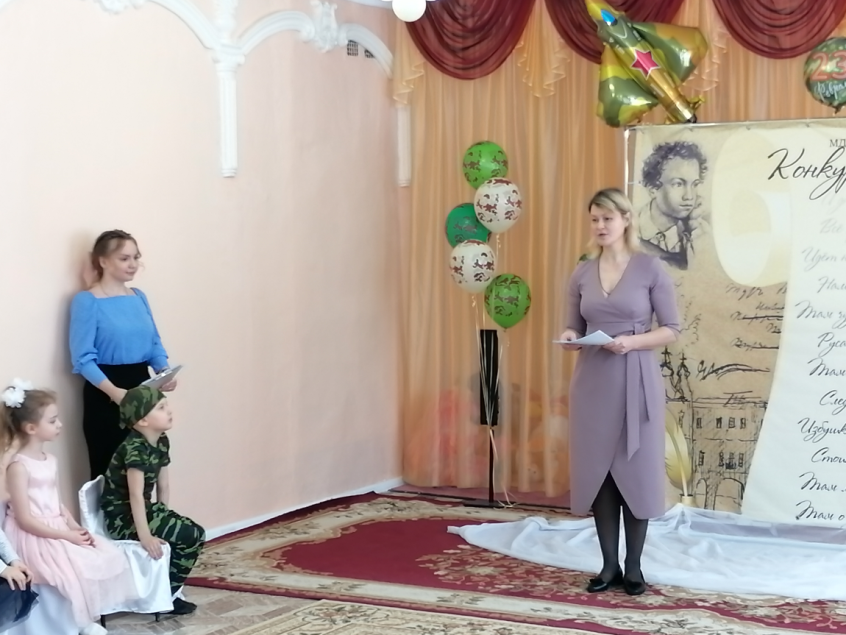 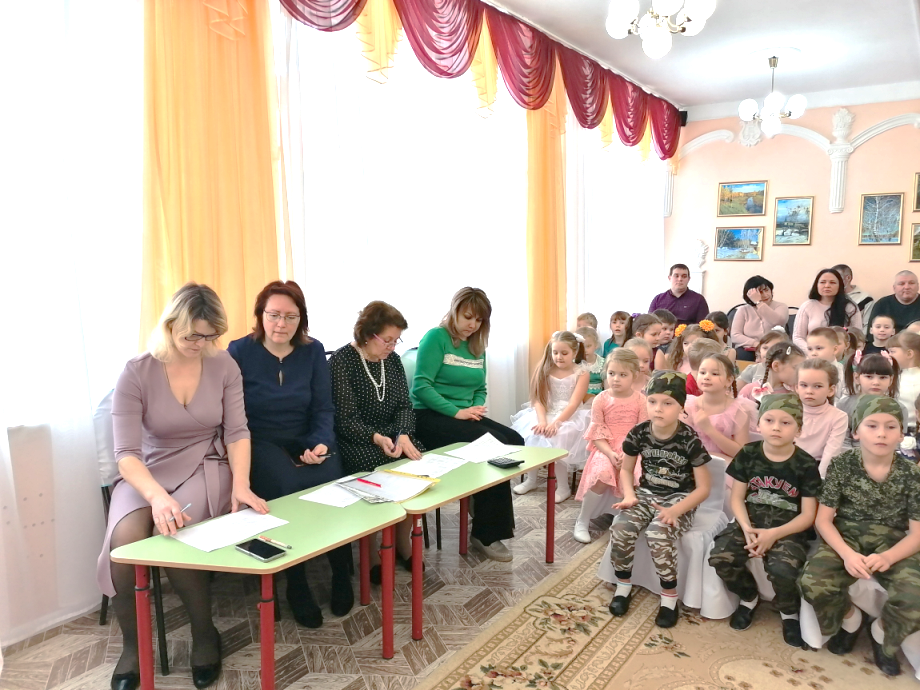 Конкурс чтецов к 23 февраля «Папа может…»
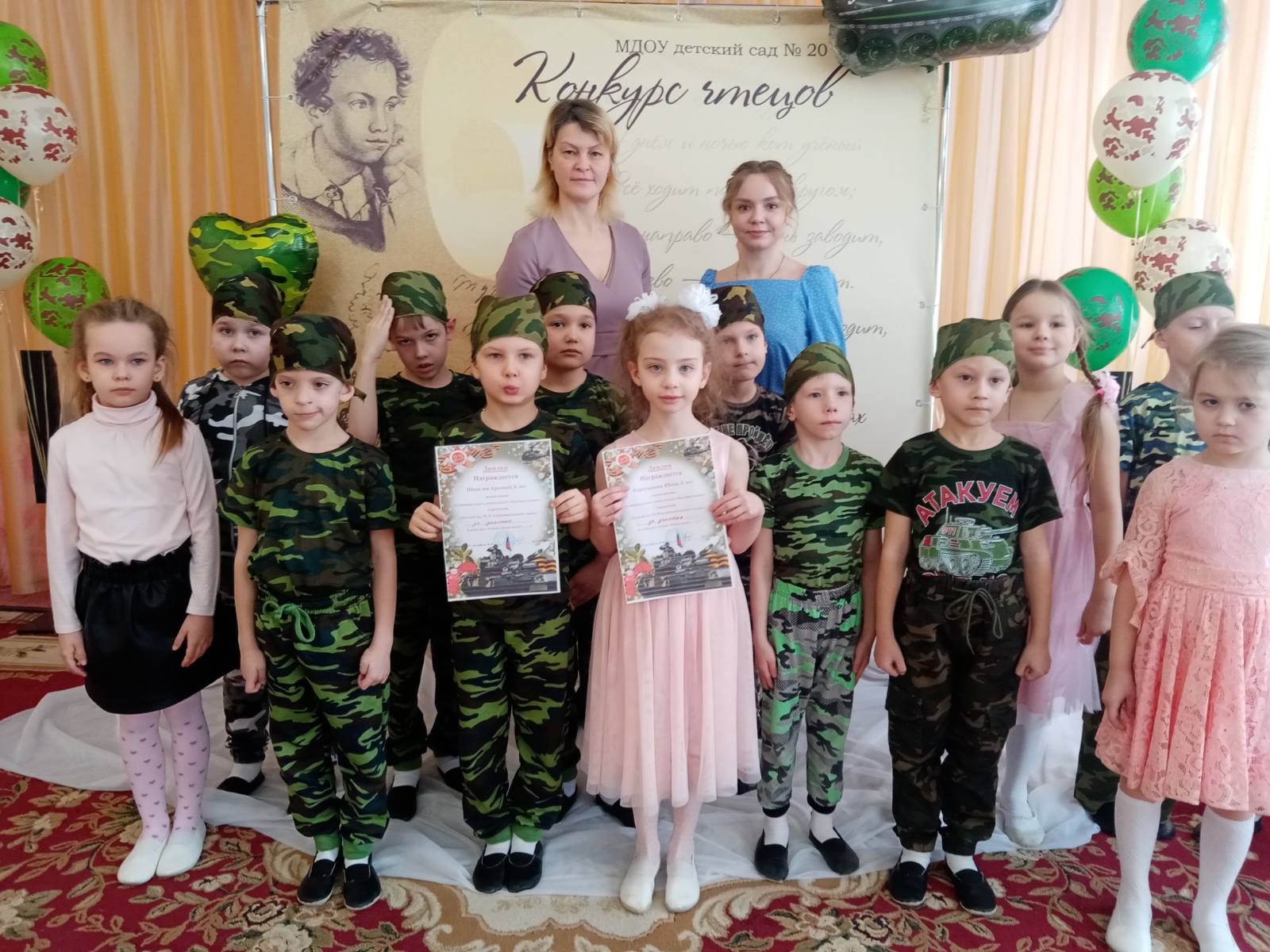 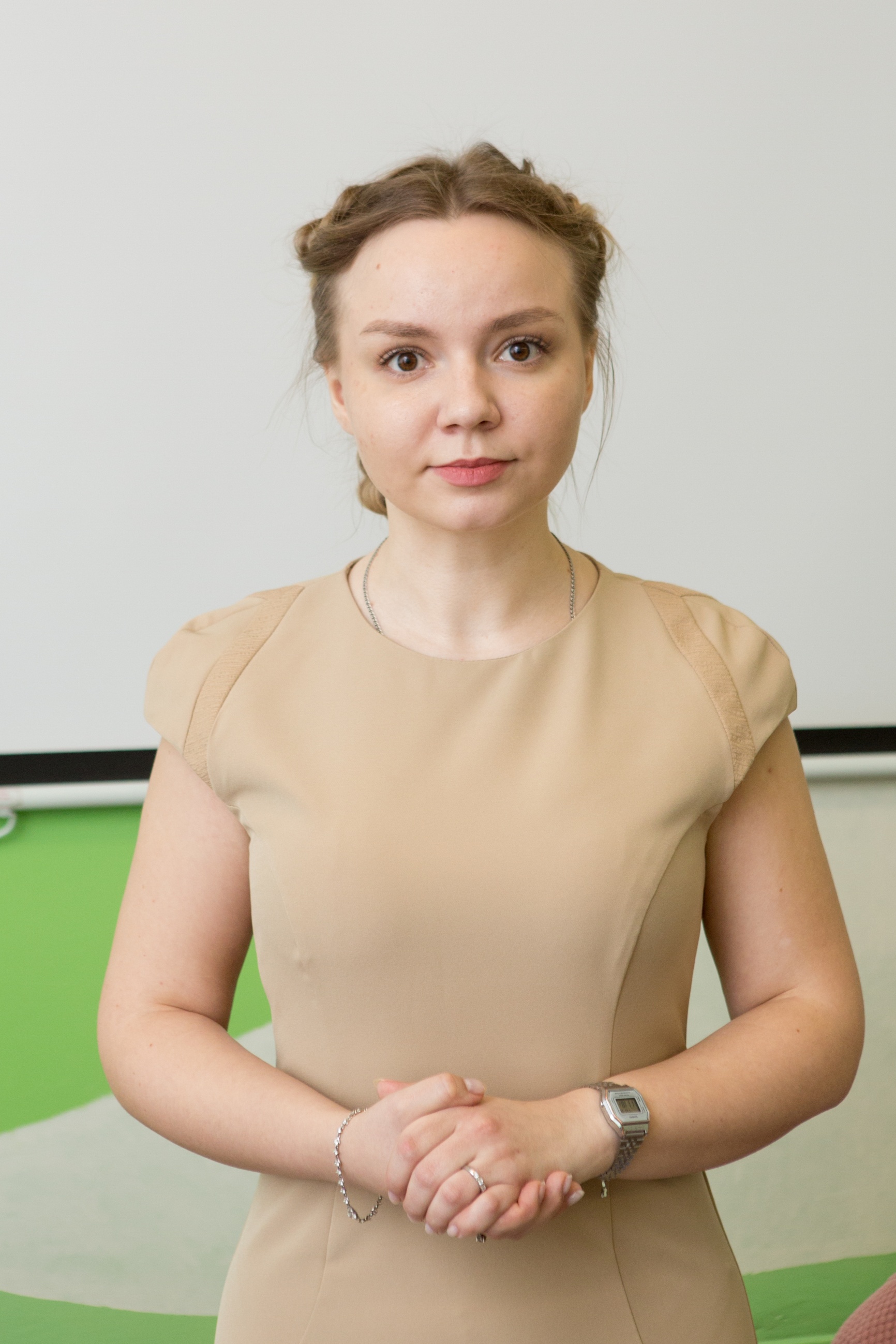 Под моим руководством идёт подготовка кандидатов на конкурс «Воспитатель года»
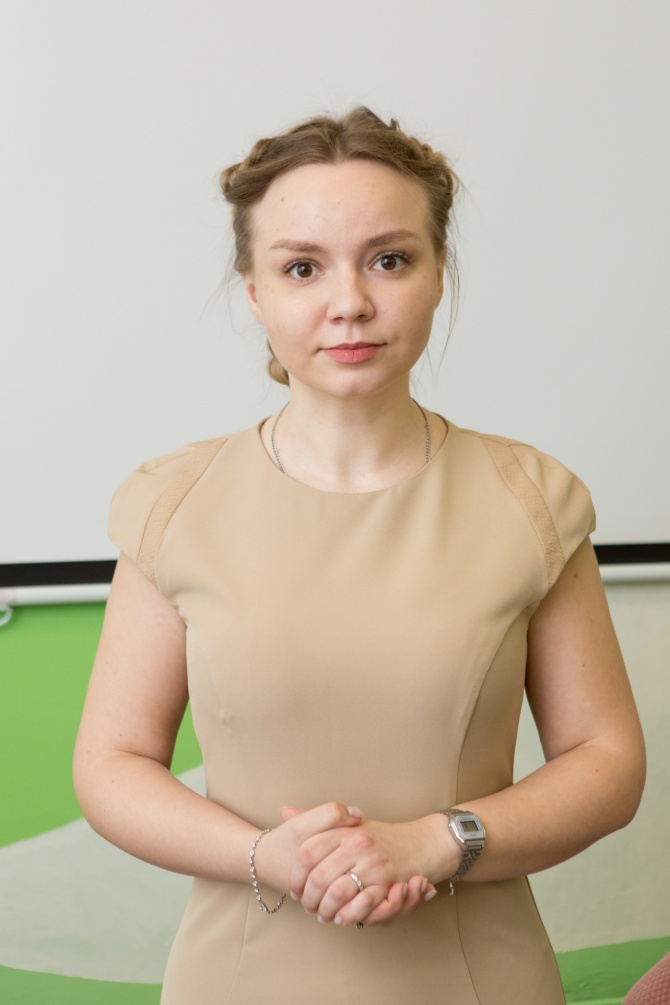 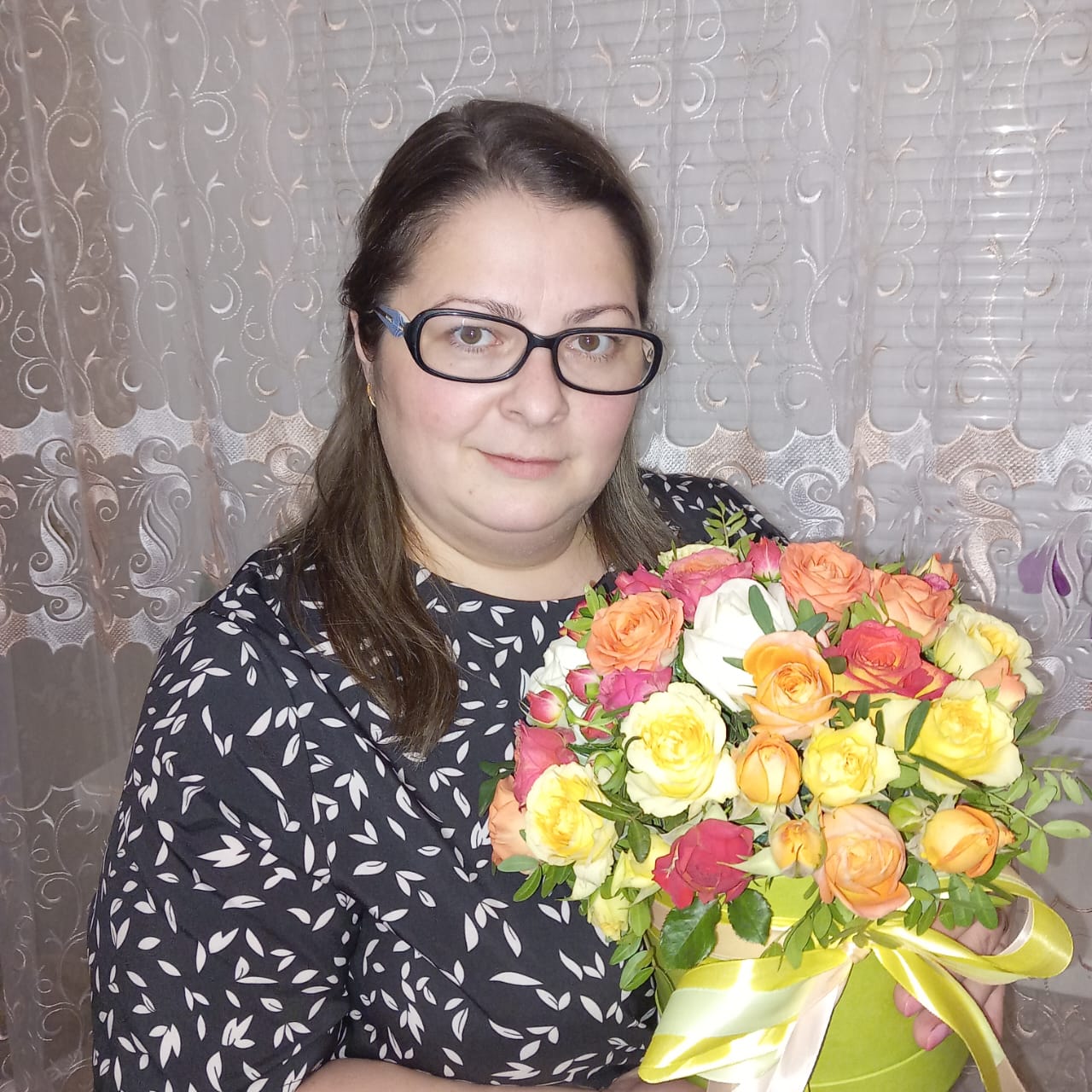 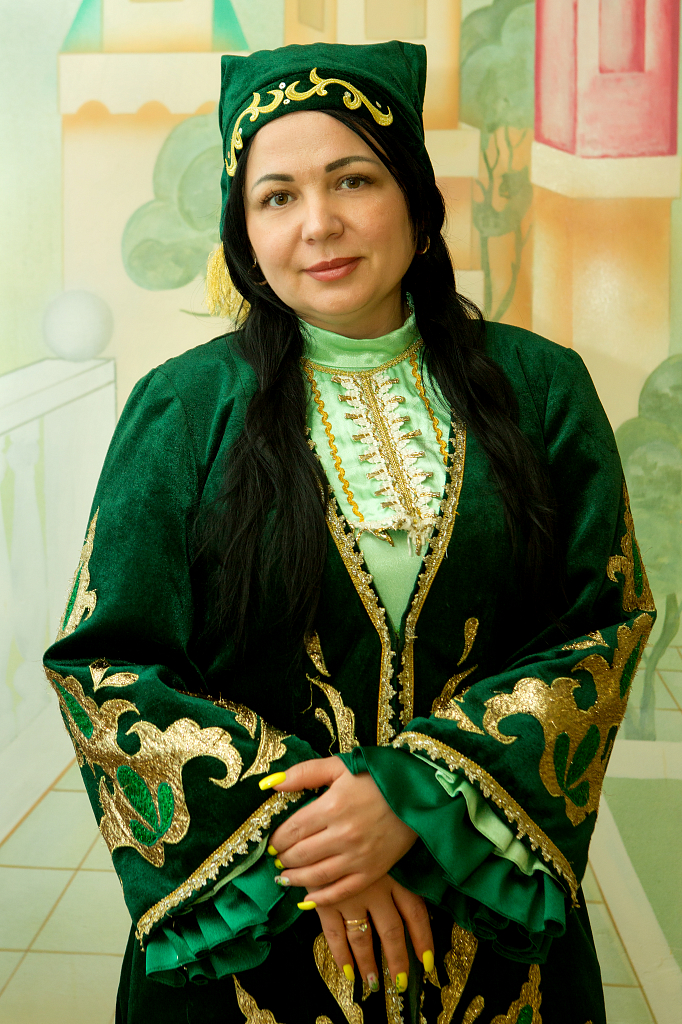 Валеева Альфия Каюмовна
учебный год 2021-2022
Кудашкина Лидия Александровна
учебный год 2020-2021
Пурцакина Наталья Михайловна учебный год 2022-2023
НАШИ ДОСТИЖЕНИЯ
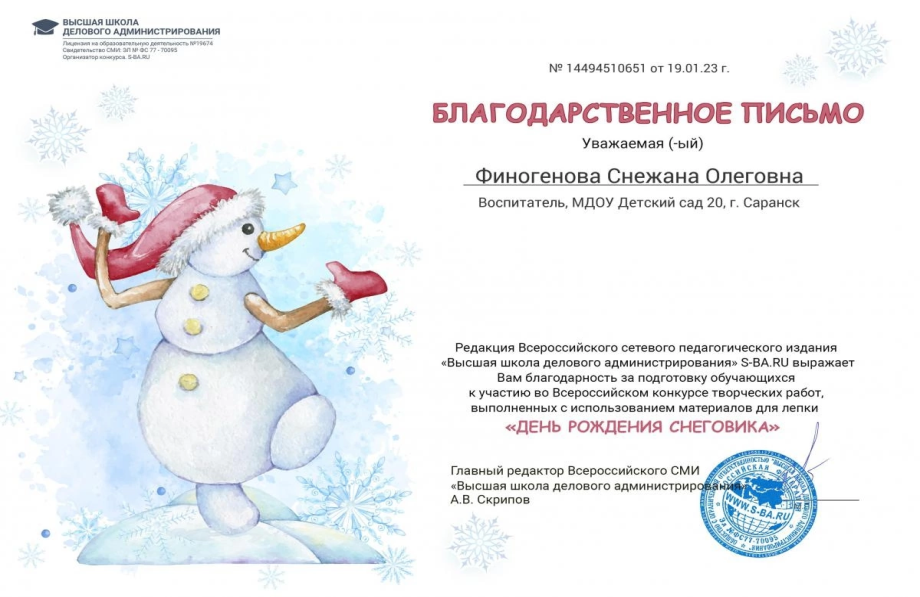 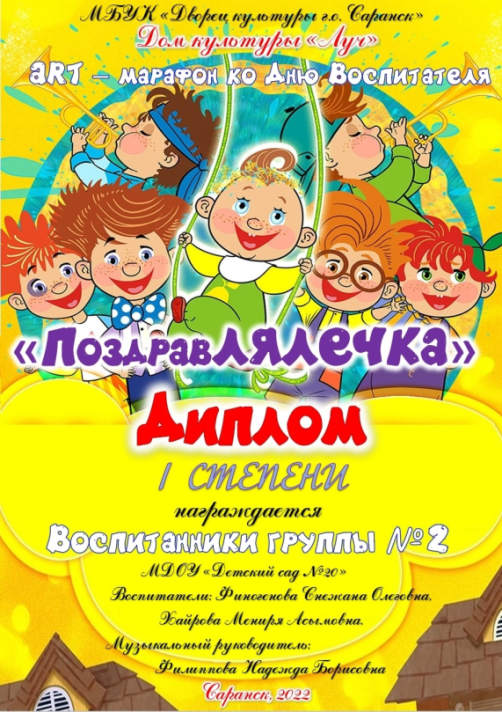 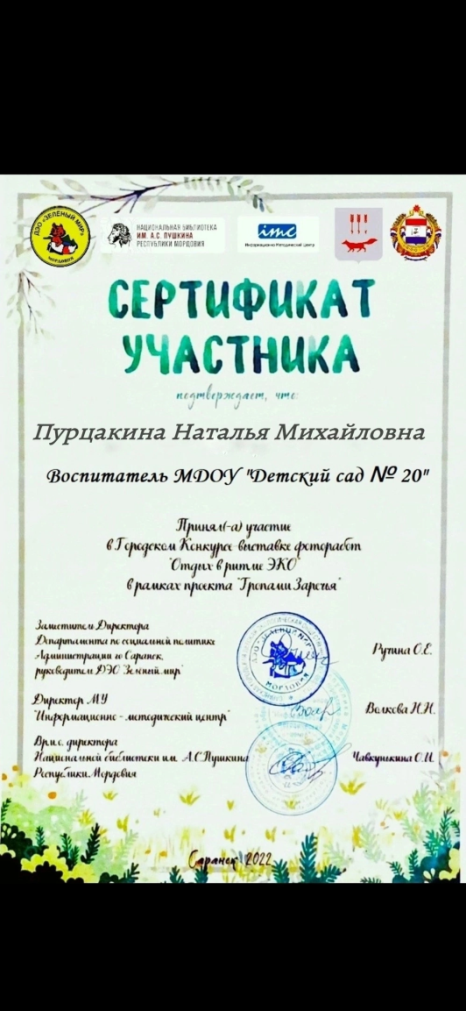 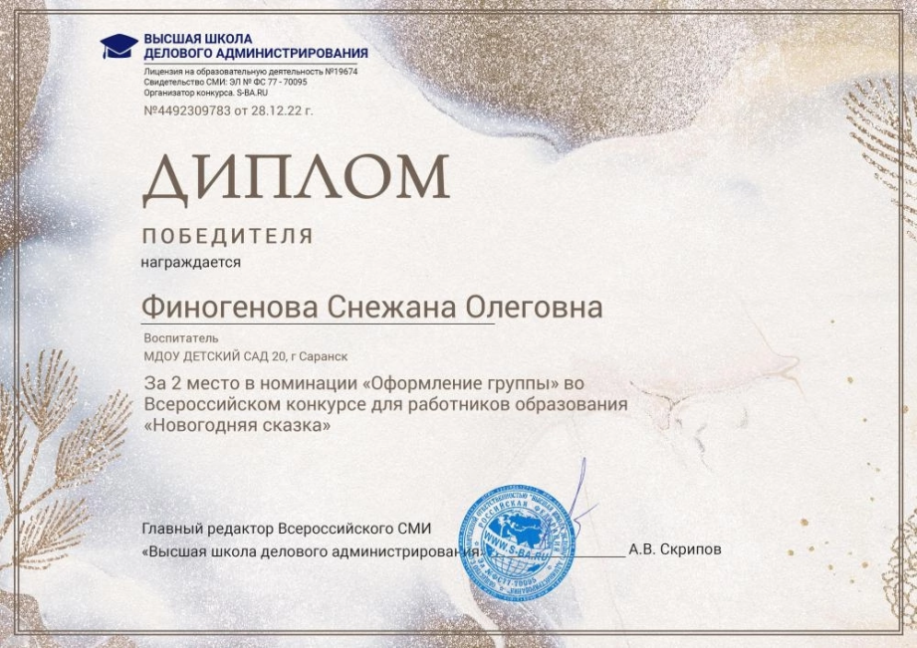 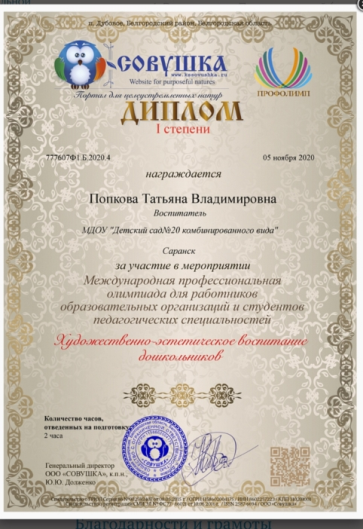 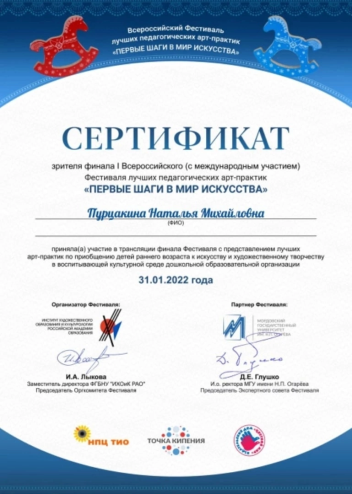 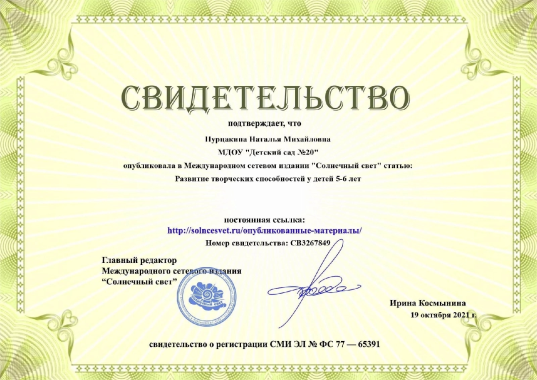 КОНТАКТНЫЕ ДАННЫЕ
8(834)76-25-09

 Шлычкова Ольга Васильевна
Старший воспитатель высшей квалификационной категории

Муниципальное дошкольное образовательное учреждение
«Детский сад №20 комбинированного вида», городской округ Саранск

 shlychkova.o@yandex.ru